Региональная Модель системы обеспечения производства квалифицированными рабочими кадрами
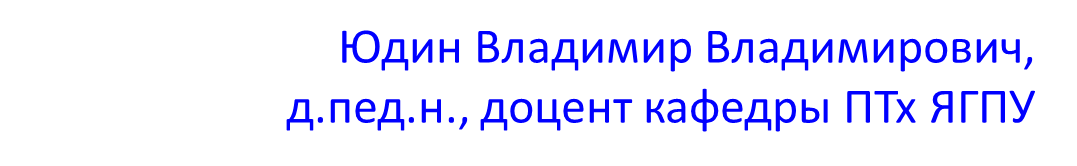 Группы проблем
Общепедагогические ошибки:
Не реализуется компетентностный подход (3-х компонентность образовательного результата)
Не актуализирована Пде обучающегося
Непонимание специфики профобразования:
Не учитывается специфика технического содержания (Практическое мышление, ТМ, ТхМ)
Не учитывается ключевое основания для различия квалификаций (уровень профобразования – Де)
Ставится задача подготовки специалиста «под ключ»,  замах на Центры подготовки высококвалифицированных рабочих
Не Фиксируется социальный заказ  -  Ориентация на «единый» заказ от всех отраслей и предприятий разного масштаба
Управленческие ошибки:
«Лобовое» решение многоуровневой  и дифференцированной модели  обеспечения кадрами производства
Не прорабатывается «надстройка» технологий совместной деятельности ПУЗ и производства ( гарантии Администрации, банков) 
Низкий  горизонт  планирования – из-за отсутствия  стабильности системы (гарантии требуются и бизнесу)
Комплекс проблем СПО ЯО
Ориентация на общероссийский ориентиры развития профессионального образования без учета региональной специфики;
Проведение программы оптимизации сети образовательных организаций, в частности объединения учреждений начального и среднего профессионального образования, без опоры на стратегическое видение системы профессионального образования Ярославской области;
Отсутствие привязки Программы развития системы ПО Ярославской области к реальному дифференцированному заказу производства к квалификации работников и соответствующего механизма его учёта.
Проблемы
«Недостаточная мотивация»  - как неуверенность в завтрашнем дне
Нет «механизма» трансформации потребности в рабочих кадрах в программную документацию СПО (компетентности, образ выпускника, современные технологии)
Нет модели поля заказов (отрасль, масштаб производства, уровень специалиста, учет учебных мощностей производства) и апробированных форм подготовки
Требуются программы развития отраслей, согласованные с Администрацией и подкрепленные обоснованными прогнозами
Машиностроение
Электротехнические производства
Влияние развитости учебных структур на производстве
Авторемонтные производства
Меняет набор востребуемых компетенций :
«умная голова», обучаемость, общепрофессио-нальная подготовка, коммуни-кабельность
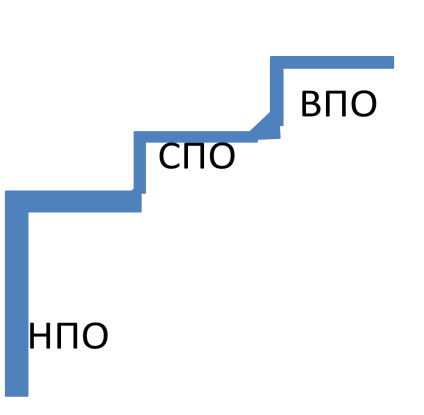 Взаимодействие субъектов сферы профессионального образования
Установление правил 
функционирования, 
норматива финансирования,
Согласование перечня 
и объемов подготовки
Целевые установки развития региона
Перспективы бизнеса
Деятельность обучающегося
Перспективный запрос кадров
Формы влияния на цели профессионального образования и процесс
Выводы и предложения:
Разработать модель поля  потребностей различных отраслей производства в кадрах  различного уровня и показавших свою эффективность форм профессиональной подготовки и образования, а также апробированных форм взаимодействия и договоренностей.
Наладить мониторинг запросов производств и предложений образовательных организаций профессионального образования по узловым параметрам многоуровневой модели, увязывающей рынок запросов и предложений профессиональных кадров высшей, средней и начальной квалификации.  
Договоренности о подготовки рабочих кадров для производства должны быть трехсторонними: руководство организации профессионального образования, бизнес, предъявляющий заказ на профессиональные кадры, и Департамент образования как учредитель образовательной организации, гарант его финансовой поддержки, и как представитель Администрации, подтверждающей реальность кадровых потребностей работодателя и целесообразность их.
Договорные обязательств бизнеса и ГОУ НПО необходимо подкреплять страховым обеспечением возможных рисков обеих сторон.
Принципы устройства Модели
Дифференцированное поле формируемых квалификаций (заказ разный у разных отраслей, видов производства и их масштаба) 
«Механизм» обеспечения  производства кадрами предусматривает деятельность и ПУЗ и производства
Принципиально участие Администрации и Банков, страхующих игроков и обеспечивающих им стабильность
Ключевой принцип устройства системы – самоподнастраиваемость!! Она обеспечивается субъектной позицией элементов системы и  нормативно-управленчески разрешенной гибкостью её. 
Система имеет отраслевую структуру. 
Система  имеет уровневое строение, на каждом из которых  есть свои оптимальные формы организации  обучения и взаимодействия
Спасибо за внимание! сетевая поддержка курса:сайт http://moodle.yspu.org  Курс: ПрофПедагогика  https://moodle.yspu.org/course/view.php?id=277
(требуется логин и пароль)
Юдин Владимир Владимирович
vvyudin2013@yandex.ru  
д.п.н., доцент кафедры ПТх ЯГПУ 
им. К.Д.Ушинского